Personalize this slide with your story or delete it.
(Please use only 1 slide)
Money is 3 Dimensional
Heart
Soul
Mind
Transformation starts with the Heart
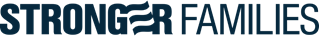 Your Money Story is POWERFUL!
We are typically unaware or not conscious of our money story.

It is our beliefs, values and perspectives about money.

Our story began when we were kids and it drives our adult financial behaviors.
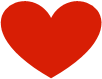 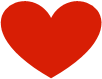 Opposites Attract
Spenders & Savers
Dreamers & Doers
Risk Takers & Risk Avoiders
Introverts & Extroverts
Avoiders & Planners
Secret Spy Activity
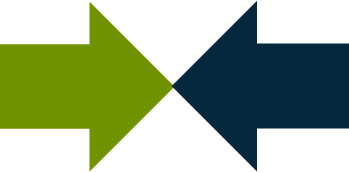 Compare your Score with 
your Partner

Example: My score is 42 and my spouse’s score is 56 - a difference of 14.
Answer Key

10 points apart – AGREE on MOST spending.

11-30 points apart – DISAGREE on SOME spending.

30+ points – DISAGREE on MOST spending.
Discussion / Reflection
As a couple, what ah-ah’s did you have?
Where are you connected?
Where do you want to get aligned?
What do you think it means for how you are making financial decisions together?
Getting On the Same Page
Do One Thing
Based on the conversation you just had, what is one thing you both can agree upon and commit to do differently?
In partnership with:
The Love & Money Project
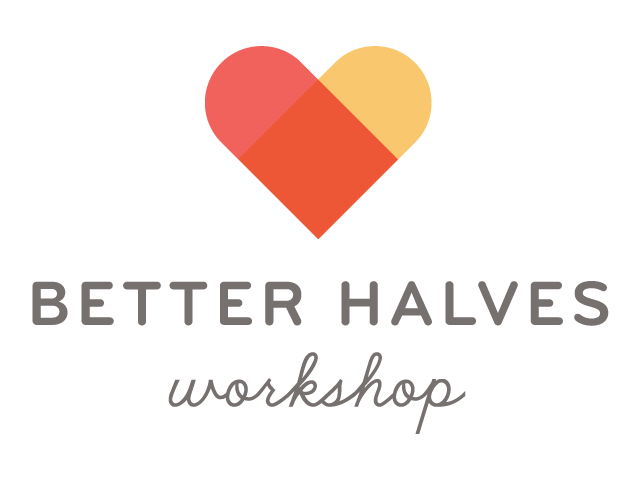 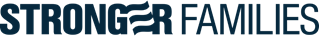 Love & Money Take Practice!
Nearly 90% of married people are most-likely to speak to their spouse about finances.

Non-married people are most-likely not to speaking to anyone about their finances.